Formation « préleveurs »Décodage législatif de l’enregistrement préleveur (AGW du 6.12.2018 relatif à la gestion et à l’assainissement des sols)
Anne BARBIER & Esther GOIDTS
SPW-DGO3
Direction de la Protection des Sols
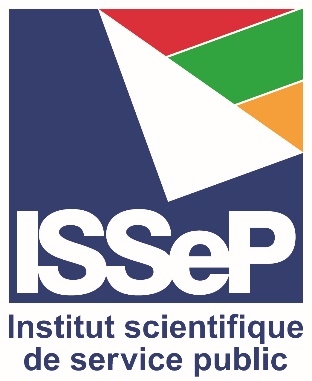 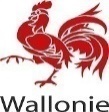 Programme
L’enregistrement Préleveur sols : pour qui, pour quoi ?
Règles à respecter 
Contrôle et sanctions
Conditions d’obtention de l’enregistrement Préleveur 
Introduction de la demande
Rester informé
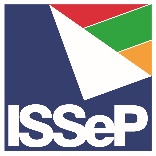 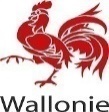 2
Formation PRÉLEVEURS
Décodage législatif de l’enregistrement préleveur
L’enregistrement Préleveur sols : 
pour qui, pour quoi ?
AGW du 06.12.2018 relatif à la gestion et l’assainissement des sols (Chapitre 3., Section 3.)
Article 48. 
Les prélèvements d’échantillons de sols* sont exclusivement effectués par des Préleveurs dûment autorisés, à savoir soit  :
    1. Préleveurs enregistrés
    2.Experts (personnes intervenant dans l’agrément Expert, reconnues comme habilitées ou compétentes)


                  (*) Au sens du décret du 01.03.2018 relatif à la gestion et à l'assainissement des sols _Décret sols:
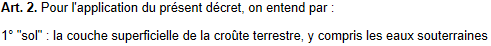 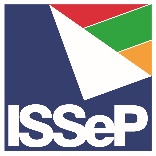 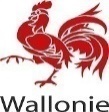 3
Formation PRÉLEVEURS
Décodage législatif de l’enregistrement préleveur
[Speaker Notes: Aux fins de protéger le sol et d'en assurer une utilisation durable et respectueuse de l'environnement, de préserver et de restaurer sa qualité et de prévenir les processus de dégradation et d'altération qui l'affectent, le Gouvernement peut prendre les mesures nécessaires en vue de réglementer et d'organiser :

A cette fin, il peut prendre les mesures suivantes :
1° fixer les méthodes d'échantillonnage et d'analyse de ces matières ou substances, ainsi que des sols;
2° agréer des laboratoires ou des experts selon les règles qu'il détermine;
3° agréer ou enregistrer d'autres prestataires de services ou intervenants selon les règles qu'il détermine;

Les prélèvements d’échantillons de sols (en ce compris les eaux souterraines, ne peut, depuis l’entrée en vigueur de l’AGW du 06.12.2018 relatif à la gestion et à l’assainissement des sols, être effectué que par des préleveurs dûment autorisés, à savoir : 
L’Arrêté du 06.12.2018 pris en application des dispositions du  DS  de 2018 (01.03.2018 relatif à la gestion des sols) précise quelles sont les personnes qui peuvent  intervenir dans le cadre des dispositions de ce décret, dans le domaine de la réalisations de études de sols, on connait notamment, depuis 2008,  les experts et laboratoires agréés (dispositions de 2008), il précise également une nouvelle catégorie d’intervenant : les personnes qui peuvent effectuer des prélèvements de sols et d’eau souterraines en Région wallonne, en indiquant que ceux-ci doivent être dûment autorisées et qu’il ne peut s’agir que : 
De préleveurs enregistrés ou de personnes intervenant dans l’agrément Expert, reconnues comme habilitées ou compétentes.]
L’enregistrement Préleveur sols : 
pour qui, pour quoi ?
Le recours à un Préleveur sols dûment autorisé est requis pour réaliser les prélèvements de sols : 

dans le cadre des dispositions du décret du 01.03.2018 relatif à la gestion et à l'assainissement des sols _Décret sols
respect du CWEA et du CWBP
Contrôle :  
Administration (Direction de l’Assainissement des Sols_DAS) : contrôle de la conformité des études réalisées, par les Experts agréés, dans le cadre du Décret sol (EO, EC, ECo, EvF, Mesures gestion immédiates, ...) 
ISSeP : contrôle des prestations de terrain  (art 33 AGW du 06.12.2018)
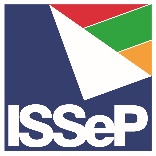 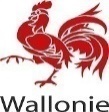 4
Formation PRÉLEVEURS
Décodage législatif de l’enregistrement préleveur
[Speaker Notes: Cette nouvelle catégorie de personnes est autorisée à effectuer des prélèvements soit dans le cadre des investigations à mener sur des terrains pollués ou potentiellement pollués.
Les résultats de ces prélèvements sont intégrés dans les études de sols qui sont réalisées par des Expert agréés et transmis à l’administration (DAS) qui en contrôle la conformité.
Un premier niveau de contrôle peut donc être réalisé par l’administration.
Un autre niveau de contrôle peut être organisé par l’ISSeP dans le cadre général du contrôle des prestations de terrain prévu à l’article 33 de l’AGW relatif à la gestion et l’assainissement sols :  contrôle de la réalisation des forages, des piézomètres, des piézairs et des prélèvements selon les règles de bonnes pratiques définies au sein du CWEA et du CWBP


Comme on va vous le rappeler par la suite et à plusieurs reprises au cours de cette journée de formation : Le recours à un Préleveur sols dûment autorisé est requis pour réaliser les prélèvements de sols dans le cadre des dispositions du décret du 01.03.2018 relatif à la gestion et à l'assainissement des sols _Décret sols.  Dans ce cadre, son livre de chevet = CWEA et du CWBP


DS : EO, EC, ECo, EvF, Trav compl, Mesures sécurité, Mesures suivi, Mesures gestion immédiates, Rapport de base, plans de remédiation, ...

contrôle terrain réalisé dans le cadre de l’art 33 AGW du 06.12.2018), notamment :]
L’enregistrement Préleveur sols : 
pour qui, pour quoi ?
Le recours à un Préleveur sols dûment autorisé est requis pour réaliser les prélèvements de sols : 

dans le cadre des dispositions de l’AGW du 05.07.2018 relatif à la gestion et à la traçabilité des terres et modifiant diverses dispositions en la matière _AGW terres excavées : 
respect du CWEA et du GRGT
Contrôle : WALTERRE, par le biais du contrôle du rapport de qualité des terres réalisé par un Expert agréé ou par une installation


Rmq : report de la date d’entrée en vigueur au 01.05.2020 (AGW du 25.10.2019)
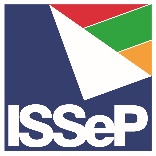 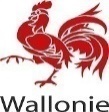 5
Formation PRÉLEVEURS
Décodage législatif de l’enregistrement préleveur
[Speaker Notes: L’AGW terres excavées fait également recours à ce type de préleveur, notamment pour réaliser les prélèvements d’échantillons de sol nécessaires à la caractérisation des terres de déblais destinées à quitter le site d’origine.   Le préleveur sols intervient également dans le cadre des dispositions de l’AGW du 05.07.2018 relatif à la gestion et à la traçabilité des terres et modifiant diverses dispositions en la matière : il prélève des échantillons de terres à analyser en vue de la rédaction du rapport de qualité des terres à produire par l’expert ou par l’installation autorisée _AGW terres excavées : Dans ce cadre, son livre de chevet = CWEA et GRGT

contrôle qualité des terres de déblais avant de quitter le site d’origine  : sauf exceptions  (art 6 alinea 2 de l’AGW terres excavées) 

Pour ne pas bloquer certains chantiers, il vient d’être décidé de reporter la date d’entrée en vigueur de cet arrêté et d’accorder un sursis de 6 mois. 
 l’AGW terres excavées vient d’être modifié]
L’enregistrement Préleveur sols : 
Règles à respecter
AGW du 06.12.2018 relatif à la gestion et l’assainissement des sols (Chapitre 3., Section 3.)

Article 52.   Dans l'exercice des activités de prélèvement, tout préleveur sol dûment autorisé :

effectue les prélèvements conformément au CWBP et au CWEA (pour les prélèvements de sols réalisés dans le cadre du Décret sols) 

Rmq 1 : Pour les prélèvements de sol réalisés dans le cadre de l’AGW terres excavées, le Préleveur effectue les prélèvements conformément au GRGT et au CWEA (Art 8. de l’AGW terres excavées)

Rmq 2 : En l'absence de méthodes dans le CWEA ou en l'absence de procédures techniques dans le CWBP ou le GRGT, les méthodes ou procédures sont établies ou validées par l'administration après avis de l’ISSeP

effectue les prélèvements sous les directives d’un Expert 
l’Expert défini la stratégie d’investigation 
les prélèvements effectués par le Préleveur doivent être effectués aux endroits identifiés par l’Expert


-       complète et signe les fiches de prélèvement (modèles figurant dans le CWEA)
2 modèles de fiches : sol en place / terres excavées (andains) 
Le préleveur est responsable de son prélèvement et de sa fiche de prélèvement
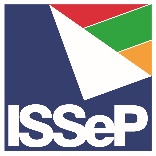 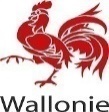 6
Formation PRÉLEVEURS
Décodage législatif de l’enregistrement préleveur
[Speaker Notes: Les règles à respecter par les préleveurs sols sont définies dans l’AGW du 06.12.2018  : 
Le 1er point est la synthèse des 2 slides et précédents et sera développé par l’ISSeP  au cours de la journée . Je ne m’y attarde donc pas (effectue les prélèvements de sol conformément au CWBP et au CWEA ;en ce compris le choix de la méthode de prélèvement, l'échantillonnage, le conditionnement et la conservation des échantillons jusqu'à la remise au laboratoire, )


En l'absence de méthodes dans le CWEA ou en l'absence de procédures techniques dans le CWBP ou le GRGT : prendre contact avec l’administration les méthodes ou procédures sont établies ou validées par l'administration après avis de l’ISSeP.]
L’enregistrement Préleveur sols : 
Règles à respecter
AGW du 06.12.2018 relatif à la gestion et l’assainissement des sols (Chapitre 3., Section 3.)

Article 52. 
Tout préleveur dûment autorisé est par ailleurs tenu : 

de participer aux séances d'informations, de remise à niveau et de formations reconnues par l'Administration ou son mandataire comme étant en rapport avec ses missions 
(sessions de formation renseignées sur le portail environnement.wallonie.be :  http://dps.environnement.wallonie.be/home/documents/le-coin-des-specialistes-experts-laboratoires/les-archives-des-formations/formation-preleveurs-112019.html)

de communiquer à l'Administration, sur simple demande, tout renseignement permettant de vérifier le respect des conditions d’agrément
A ce sujet, il s’engage (via l ’annexe 7 du formulaire de demande d’enregistrement) à informer l’Administration sans délai en cas de modification d’un des éléments indiqués dans la demande d’enregistrement.
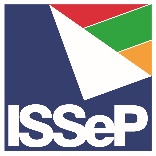 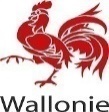 7
Formation PRÉLEVEURS
Décodage législatif de l’enregistrement préleveur
L’enregistrement Préleveur sols : 
Règles à respecter
AGW du 06.12.2018 relatif à la gestion et l’assainissement des sols (Chapitre 3., Section 3.)

Article 53. 
Tout préleveur dûment autorisé est par ailleurs tenu d’exercer ses missions en toute indépendance : 
 pas de lien d’ordre familial, hiérarchique ou de subordination avec le donneur d’ordre ou avec l'exécuteur des travaux
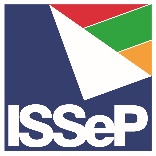 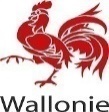 8
Formation PRÉLEVEURS
Décodage législatif de l’enregistrement préleveur
[Speaker Notes: Le préleveur ne doit pas présenter de lien d’ordre familial avec le Do (=celui qui fait réaliser les travaux) ou l’ET (3ème ou 4è degré inclus), ne doit pas présenter de lien de subordination avec le DO ou l’ET :  (ne peut pas être employé par le DO ou l’ET) et ne peut pas exercer une fonction de direction ou de gestion chez le DO ou l’ET

Art. 53. Une personne visée à l'article 48 ne peut pas exercer ses activités de prélèvement lorsque :
1° elle est liée en ligne directe jusqu'au troisième degré inclus ou en ligne collatérale jusqu'au quatrième degré inclus avec le donneur d'ordre ou, s'il s'agit de la direction de travaux d'assainissement du sol, avec le donneur d'ordre ou l'exécuteur des travaux ou avec toute autre personne qui exerce une fonction de direction ou de gestion pour le compte du donneur d'ordre ou l'exécuteur précité;
2° elle est personnellement ou par un intermédiaire, actionnaire, majoritaire ou associé actif du donneur d'ordre ou, s'il s'agit de la direction de travaux d'assainissement du sol, du donneur d'ordre ou de l'exécuteur des travaux;
3° elle exerce, en ligne directe ou en fait, personnellement ou par un intermédiaire, une fonction de direction ou de gestion chez le donneur d'ordre précité ou, s'il s'agit de la direction de travaux d'assainissement du sol, du donneur d'ordre ou de l'exécuteur des travaux;
4° les activités de la personne visée à l'article 48 sont, directement ou indirectement, entièrement ou partiellement, contrôlées ou gérées, sous quelque forme que ce soit, par le donneur d'ordre ou par l'exécuteur des travaux.]
L’enregistrement Préleveur sols : 
Règles à respecter
AGW du 3.12.2018 relatif à l'agrément des personnes effectuant un forage ou un équipement de puits destiné à une future prise d'eau souterraine, à l'installation de sondes géothermiques, à la reconnaissance géologique, à la prospection, à l'implantation de piézomètres et modifiant divers arrêtés (Département de l'Environnement et de l'Eau (DEE) )

Depuis le 29.08.2019, toute personne qui réalise des forages de type piézomètres ou destinés à une prise d’eau dans le cadre des études ou de la mise en œuvre des opérations d'assainissement réalisées dans le cadre du Décret sols doit détenir un agrément foreur. 

L’agrément des foreurs vise la personne qui effectue le forage.  Toute personne qui procède elle-même à ce type de forages doit donc disposer de cet agrément.

Info : 
http://environnement.wallonie.be/cgi/dgrne/plateforme_dgrne/visiteur/frames_affichage_document2.cfm?origine=2993&idFile=2993&thislangue=FR&pere=129

deso.dee.dgarne@spw.wallonie.be
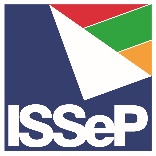 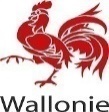 9
Formation PRÉLEVEURS
Décodage législatif de l’enregistrement préleveur
[Speaker Notes: Dès que le prélèvement d’échantillon est susceptible de nécessiter des opérations type forage qui touchent à une nappe, même superficielle > le préleveur doit être accompagné d’un foreur agréé ou doit disposer lui-même de l’agrément foreur.  

Le préleveur ne peut donc pas effectuer des actes sans disposer de l’autorisation requise. 

L’agrément foreur est-il requis dans le cadre du Décret sols ? 
L’AGW du 13 décembre 2018 relatif à l'agrément des personnes effectuant un forage ou un équipement de puits destiné à une future prise d'eau souterraine, à l'installation de sondes géothermiques, à la reconnaissance géologique, à la prospection, à l'implantation de piézomètres et modifiant divers arrêtés (M.B. 27.02.2019) précise les conditions d’agrément des foreurs. 
Toute personne qui réalise des forages de type piézomètres ou destinés à une prise d’eau dans le cadre des études ou de la mise en œuvre des opérations d'assainissement réalisées dans le cadre du Décret sols devra effectivement détenir un agrément foreur. 
L’agrément des foreurs vise la personne qui effectue le forage.  Tout expert agréé en gestion des sols pollués qui procède lui-même à ce type de forages devra donc disposer de cet agrément. 
Les nouvelles dispositions instaurées par l’arrêté du 13 décembre 2018 sont d’application depuis le 9 mars 2019.. Les 
demandes d’agrément foreur peuvent dès à présent être introduites auprès du Département de l'Environnement et de l'Eau (DEE) de la Direction générale opérationnelle Agriculture, Ressources naturelles et Environnement du Service public de Wallonie et seront instruites pendant une période de 6 mois qui prendra fin à la date du 27 août 2019. A partir de cette date, tout foreur actif en Wallonie dans les domaines d’activité visés aura l’obligation de disposer de l’agrément foreur. 
Les arrêtés relatifs à l’agrément foreur ainsi que les formulaires de demande d’agrément et de déclaration de chantier de forage(s) sont consultables et téléchargeables sur le Portail environnement de la Wallonie.]
L’enregistrement Préleveur sols : 
Contrôles et sanctions
AGW du 06.12.2018 relatif à la gestion et l’assainissement des sols (Chapitre 3., Section 3.)

Article . 54  

L’AGW prévoit un système d’avertissement avant sanction + possibilité de sanction directe.
sanctions = suspension ou retrait de l’enregistrement
si les prélèvements sont réalisés par un Expert, les sanctions peuvent également affecter l’agrément de l’Expert

Les sanctions peuvent être appliquées : 

si le préleveur ne respecte pas les règles qui lui sont imposées (citées ci-avant) 
si les prélèvements ne sont pas effectués aux endroits identifiés par l'expert
si deux avertissements ont été adressés endéans une période d'un an 
si prestations fournies sont considérées par l'administration comme de qualité manifestement insuffisante
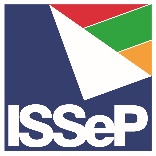 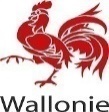 10
Formation PRÉLEVEURS
Décodage législatif de l’enregistrement préleveur
[Speaker Notes: Si le préleveur ne respecte pas les règles qui viennent d’être énoncées, il peut se voir sanctionner : 

Les sanctions peuvent aller crescendo ou être directes, ainsi l’arrêté du 06.12.2018 prévoit un système d’avertissement avant sanction, il prévoit également la possibilité de sanction directe

Avertissements/qualité manifestement insuffisante des prestations : sur base de constats directs de terrains (ISSeP), ou sur base de l’analyse des rapports transmis (DS ou rapport kté des terres réalisés dans le cadre de l’AGW terres excavées : contact DPS avec  ISSeP, DAS, WALTERRE / retour des Experts (?)

3. L'Administration notifie à la personne visée à l'article 48 par envoi recommandé ou par le recours à toute formule similaire permettant de donner date certaine à l'envoi, son intention de la sanctionner en précisant les éléments qui le justifient.
La personne peut faire valoir ses observations dans un délai de trente jours à dater de la notification par l'Administration de son intention de la sanctionner, et si elle le souhaite, demander à être entendu endéans ce délai.
L'Administration envoie sa décision statuant sur la suspension ou le retrait dans un délai de soixante jours à dater de la notification visée à l'alinéa 1er.
En cas d'urgence spécialement motivée, et pour autant que l'audition soit de nature à causer un retard préjudiciable à la sécurité publique, l'enregistrement peut être suspendu immédiatement, sans audition préalable de son titulaire. Dans ce cas, l'Administration précise la durée de la suspension qui ne peut être supérieure à deux mois.
En cas de retrait, aucune nouvelle demande d'enregistrement ou d'agrément ne peut être formulée dans un délai de six mois qui suivent la décision.
Art. 55. Un recours auprès du Ministre est ouvert aux personnes visées à l'article 48 contre la décision de suspension ou de retrait. Le requérant introduit son recours conformément à l'article 109.
Dans les nonante jours à dater de la réception du recours, le Ministre statue sur le recours.
En l'absence de décision du Ministre, le recours est réputé rejeté.]
L’enregistrement Préleveur sols : 
Contrôles et sanctions
AGW du 06.12.2018 relatif à la gestion et l’assainissement des sols (Chapitre 3., Section 3.)

Article . 54  

Les sanctions peuvent également être appliquées : 
lorsque les conditions d’enregistrement ne sont plus réunies


Le préleveur peut faire valoir ses observations sauf en cas d'urgence spécialement motivée (suspension immédiate)

En cas de retrait, aucune nouvelle demande d'enregistrement ou d'agrément ne peut être formulée avant six mois
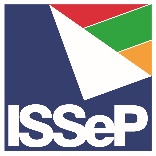 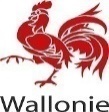 11
Formation PRÉLEVEURS
Décodage législatif de l’enregistrement préleveur
[Speaker Notes: Si le préleveur ne respecte pas les règles qui viennent d’être énoncées, il peut se voir sanctionner : 

Les sanctions peuvent aller crescendo ou être directes, ainsi l’arrêté du 06.12.2018 prévoit un système d’avertissement avant sanction, il prévoit également la possibilité de sanction directe

3. L'Administration notifie à la personne visée à l'article 48 par envoi recommandé ou par le recours à toute formule similaire permettant de donner date certaine à l'envoi, son intention de la sanctionner en précisant les éléments qui le justifient.
La personne peut faire valoir ses observations dans un délai de trente jours à dater de la notification par l'Administration de son intention de la sanctionner, et si elle le souhaite, demander à être entendu endéans ce délai.
L'Administration envoie sa décision statuant sur la suspension ou le retrait dans un délai de soixante jours à dater de la notification visée à l'alinéa 1er.
En cas d'urgence spécialement motivée, et pour autant que l'audition soit de nature à causer un retard préjudiciable à la sécurité publique, l'enregistrement peut être suspendu immédiatement, sans audition préalable de son titulaire. Dans ce cas, l'Administration précise la durée de la suspension qui ne peut être supérieure à deux mois.
En cas de retrait, aucune nouvelle demande d'enregistrement ou d'agrément ne peut être formulée dans un délai de six mois qui suivent la décision.
Art. 55. Un recours auprès du Ministre est ouvert aux personnes visées à l'article 48 contre la décision de suspension ou de retrait. Le requérant introduit son recours conformément à l'article 109.
Dans les nonante jours à dater de la réception du recours, le Ministre statue sur le recours.
En l'absence de décision du Ministre, le recours est réputé rejeté.]
Conditions d’obtention de l’enregistrement Préleveur
AGW du 06.12.2018 relatif à la gestion et l’assainissement des sols (Chapitre 3., Section 3.)

Article 49. 
L’enregistrement préleveur peut être accordé aux personnes physiques qui répondent aux conditions suivantes  :

Faire partie de l'Espace économique européen

Disposer de garanties morales : absence de condamnation en matière environnementale, disposer de ses droits civils et politiques

Disposer du matériel et des moyens techniques requis pour : 
effectuer les prélèvements d'échantillons de sols (en ce compris les eaux souterraines) 
assurer la communication des informations (Experts/Laboratoires/Administration)
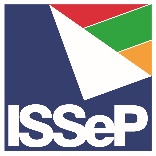 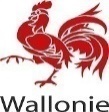 12
Formation PRÉLEVEURS
Décodage législatif de l’enregistrement préleveur
[Speaker Notes: « Suite à cela, nous avons fait la démarche de demander à notre compagnie d’assurance une offre pour une RC Professionnelle.
Celle-ci nous a répondu, par l’intermédiaire de notre courtier, qu’elle ne comprenait pas notre demande car une RC Professionnelle serait inutile car nous ne produirons pas de prestations intellectuelles en tant que préleveurs.
En effet, comme nous sommes une société de forages, nos employés ne ferons pas le rapport de traçabilité des terres car seul un bureau d’études peut le faire. »

REPONSE 
Suite à l’échange de mail ci-joint avec Axa à propos d’un contrat conclu avec un préleveur et suite à différents échanges notamment avec Alexis Demey fin de semaine dernière, il apparait que :
L’intention du cabinet du Ministre Di Antonio était bien d’exiger les deux types d’assurance pour les préleveurs ;
Il est impossible d’écarter avec certitude le cas où un acte posé par un préleveur relèverait de l’assurance professionnelle et non de l’assurance exploitation (exemple : quid si un préleveur ne respecte pas le CWEA et ce en l’absence d’un expert sur les lieux ?) ;
Les  problèmes de coût supplémentaire relevé n’est pas étayé par des faits concrets et il apparait que des assureurs comme Axa sont à même de proposer des contrats adaptés aux préleveurs.
 
 
En conséquence et après discussion avec Anne Barbier, Fabienne Dubasin et Esther Goidts, nous en avons conclu qu’il convenait d’appliquer strictement la législation , à savoir :
Exiger du demandeur d’inclure dans sa demande une déclaration d’engagement du préleveur à contracter une assurance civile professionnelle et exploitation (cf Art.49 de l’AGW) ;
Joindre une copie du contrat ou de l’engagement à contracter contresigné par l’assureur (cf formulaire de demande d’enregistrement comme préléveur).
 
Les dossiers seront donc traités en conséquence.
 
Ceci n’empêche nullement de réfléchir à la pertinence de modifier l’AGW ultérieurement mais il conviendrait alors que Fedexsol et/ou ASENAS puissent démontrer la nécessité de modifier la législation sur base de faits concrets et après retour d’expérience.]
Conditions d’obtention de l’enregistrement Préleveur
AGW du 06.12.2018 relatif à la gestion et l’assainissement des sols (Chapitre 3., Section 3.)

Article 49. 
L’enregistrement préleveur peut être accordé aux personnes physiques qui répondent aux conditions suivantes (suite) :

Disposer d’une capacité rédactionnelle en langue française (ou allemande)
Disposer d'une attestation de participation au module de formation de l’ISSeP, ou s’engager à suivre cette formation dès sa prochaine organisation
Disposer d’une assurance couvrant la responsabilité civile professionnelle et exploitation, couvrant toutes les activités du préleveur ou s’engager contracter une telle assurance dans le mois de la notification de l'enregistrement
Rmq : A défaut de contrat d'assurance conclu dans le mois de la notification de l'enregistrement, l'enregistrement est suspendu de plein droit. L'enregistrement ne retrouve ses effets qu'à compter du lendemain de la notification de la copie du contrat d'assurance, dûment signé, à l'Administration.
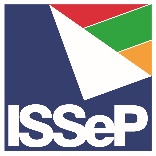 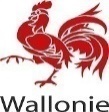 13
Formation PRÉLEVEURS
Décodage législatif de l’enregistrement préleveur
[Speaker Notes: « Suite à cela, nous avons fait la démarche de demander à notre compagnie d’assurance une offre pour une RC Professionnelle.
Celle-ci nous a répondu, par l’intermédiaire de notre courtier, qu’elle ne comprenait pas notre demande car une RC Professionnelle serait inutile car nous ne produirons pas de prestations intellectuelles en tant que préleveurs.
En effet, comme nous sommes une société de forages, nos employés ne ferons pas le rapport de traçabilité des terres car seul un bureau d’études peut le faire. »

REPONSE 
Suite à l’échange de mail ci-joint avec Axa à propos d’un contrat conclu avec un préleveur et suite à différents échanges notamment avec Alexis Demey fin de semaine dernière, il apparait que :
L’intention du cabinet du Ministre Di Antonio était bien d’exiger les deux types d’assurance pour les préleveurs ;
Il est impossible d’écarter avec certitude le cas où un acte posé par un préleveur relèverait de l’assurance professionnelle et non de l’assurance exploitation (exemple : quid si un préleveur ne respecte pas le CWEA et ce en l’absence d’un expert sur les lieux ?) ;
Les  problèmes de coût supplémentaire relevé n’est pas étayé par des faits concrets et il apparait que des assureurs comme Axa sont à même de proposer des contrats adaptés aux préleveurs.
 
 
En conséquence et après discussion avec Anne Barbier, Fabienne Dubasin et Esther Goidts, nous en avons conclu qu’il convenait d’appliquer strictement la législation , à savoir :
Exiger du demandeur d’inclure dans sa demande une déclaration d’engagement du préleveur à contracter une assurance civile professionnelle et exploitation (cf Art.49 de l’AGW) ;
Joindre une copie du contrat ou de l’engagement à contracter contresigné par l’assureur (cf formulaire de demande d’enregistrement comme préléveur).
 
Les dossiers seront donc traités en conséquence.
 
Ceci n’empêche nullement de réfléchir à la pertinence de modifier l’AGW ultérieurement mais il conviendrait alors que Fedexsol et/ou ASENAS puissent démontrer la nécessité de modifier la législation sur base de faits concrets et après retour d’expérience.]
Conditions d’obtention de l’enregistrement Préleveur
AGW du 06.12.2018 relatif à la gestion et l’assainissement des sols (Chapitre 3., Section 3.)


Conditions à remplir pour obtenir l’autorisation d’effectuer des prélèvements de sols : 

Art 49 (préleveur enregistré)

Art 51 (Expert souhaitant faire effectuer des activités de préleveur par des personnes reconnues comme compétentes dans l’agrément Expert) : 
- disposer du matériel et des moyens techniques pour effectuer les prélèvements d'échantillons de sols (en ce compris les eaux souterraines)
- s’engage à disposer d’une assurance (RC professionnelle et exploitation pour les activités de prélèvement)
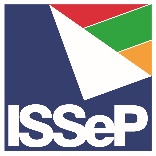 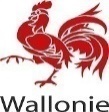 14
Formation PRÉLEVEURS
Décodage législatif de l’enregistrement préleveur
[Speaker Notes: Art. 120. Par dérogation à l'article 24, les experts, titulaires d'un agrément délivré en vertu du décret du 5 décembre 2008 relatif à la gestion des sols, continuent à être agréés conformément au présent arrêté jusqu'à l'échéance de leur agrément. [Jusqu'à cette échéance, les experts, titulaires d'un agrément délivré en vertu du décret du 5 décembre 2008 relatif à la gestion des sols, sont réputés répondre valablement aux conditions visées à l'article 51.]]
Introduction de la demande
https://sol.environnement.wallonie.be/home/formulaires-sol/preleveur.html
Pour les prélèvements effectués dans le cadre des dispositions du décret sols :
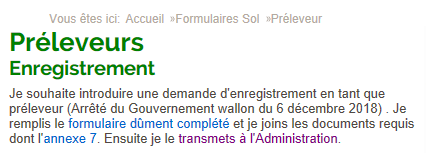 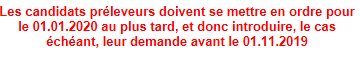 Pour les prélèvements effectués dans le cadre des dispositions de l’AGW terres excavées : report du délai d’entrée en vigueur de certaines dispositions au 01.05.2020 > introduction de la demande dans les meilleurs délais, et avant le 01.03.2020
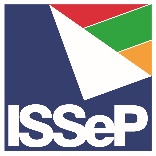 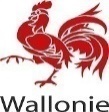 15
Formation PRÉLEVEURS
Décodage législatif de l’enregistrement préleveur
Introduction de la demande
Etat des demandes d’enregistrement introduites : 

170 demandes (50 sociétés) :  30% analysé, 15% délivré ou en voie de délivrance

Points d’attention : 
Signature des documents transmis :  
Préleveur + société : formulaire de demande, annexe 3, annexe 7 
Préleveur : annexe 4, (annexe 5)
société + assurance : (annexe 6)
2.     Assurances : 
responsabilité civile exploitation et responsabilité civile professionnelle, couvrant les activités de préleveur 
si le document d’assurances est imprécis : attestation complémentaire requise
si engagement : doit être signé par l’assurance et la société
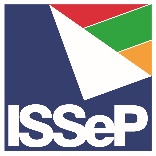 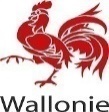 16
Formation PRÉLEVEURS
Décodage législatif de l’enregistrement préleveur
[Speaker Notes: Sur les 170 demandes introduites, 30% ont été analysées .  Si vous n’avez pas encore reçu de courrier de l’administration, je vous invite à être attentif aux points suivants : 

Si le préleveur exerce ses activités pour son propre compte : société = préleveur
Section Commentaire de la Direction de la Protection des Sols Le formulaire  Le formulaire est daté et signé par le demandeur (préleveur) ou, si le préleveur exerce ses activités pour le compte d’une société, par le préleveur et par la société pour le compte de laquelle il travaille (art 50 §1er) Le formulaire est daté et signé par le demandeur (préleveur) Si le préleveur exerce ses activités pour le compte d’une société, le formulaire est daté et signé par le préleveur ET par la société pour le compte de laquelle il travaille Annexe 1_ copie de la carte d’identité du demandeur  La copie de la carte d’identité (CI) du demandeur (préleveur) doit être fournie.   La CI est fournie La CI est valide > Le demandeur est PP et est ressortissant d'un Etat membre de l'Espace économique européen (art 49 1° et 2°) Annexe 2_preuve d’enregistrementauprès du registre national de commerce et des sociétés Une copie de l’extrait apportant la preuve d’enregistrement auprès du registre national de commerce et des sociétés doit être fournie pour le demandeur ou, si le préleveur exerce ses activités pour le compte d’une société, pour la société pour le compte de laquelle il travaille (absolument requis si les données ne sont pas disponibles sur le site de la BCE) Le document est fourni Le document fourni est récent (daté de moins de 3 mois à compter de la date d’envoi du formulaire de demande d'enregistrement) > Le demandeur (ou la société pour le compte de laquelle il travaille) est bien enregistré auprès du registre national de commerce et des sociétés Annexe 3_preuve que le demandeur dispose du statut d’employé (à fournir uniquement si le demandeur (préleveur) exerce ses activités pour le compte d’une  société) Un document confirmant le statut d’employé du demandeur au sein de la société, dûment daté et signé par le demandeur et la société qui l’engage, doit être fourni (avec indication de la durée) (ce document ne peut généralement pas être fourni si le préleveur apparaît dans les statuts de la société) Le document est fourni Le document fourni est récent (daté de moins de 3 mois à compter de la date d’envoi du formulaire de demande d'enregistrement) > Le Préleveur est employé au sein de la société demandeuse Annexe 4_Garanties morales ; matériel et moyens techniques et informatiques Un document récent (daté de moins de 3 mois à compter de la date d’envoi du formulaire de demande d'enregistrement) dûment daté et signé par le demandeur (préleveur), attestant qu’il/elle : -;   Le document est fourni pour chaque Préleveur Le document fourni est récent (daté de moins de 3 mois à compter de la date d’envoi du formulaire de demande d'enregistrement) et signé par chaque Préleveur Le préleveur atteste qu'il n’a pas encouru une condamnation produisant encore ses effets par une décision coulée en force de chose jugée pour une infraction aux législations environnementales régionales, fédérales ou toute autre législation environnementale d'un Etat membre de l'Union européenne (art 49 3°) Le préleveur atteste qu'il n’a pas été condamné à une privation de ses droits civils et politiques produisant encore ses effets (art 49 4°) Le préleveur atteste qu'il dispose du matériel et des moyens techniques nécessaires pour assurer les missions de prélèvements d’échantillons de sols (art 49 5°) Le préleveur atteste qu'il dispose du matériel et des moyens informatiques nécessaires à la communication des informations vers les la les experts ou vers l'Administration (art 49 6°) Le préleveur atteste qu'il dispose d'une capacité rédactionnelle suffisante en langue française ou allemande (art 49 7°) Le préleveur s’engage à participer aux séances d'informations, de remise à niveau et de formations reconnues par l’Administration ou son mandataire comme étant en rapport avec ses missions (art 52 §1er 3°) > Le Préleveur dispose des garanties morales ainsi que du matériel et des moyens techniques et informatiques requis Annexe 5_Attestation de participation à la formation ISSeP Une copie de l’attestation de l’ISSeP, attestant de la participation active du demandeur au module de formation portant sur les méthodes de prélèvement, d'échantillonnage, de conditionnement et de conservation des échantillons décrites dans les CWEA, CWBP et autres documents techniques en rapport avec le décret du 1er mars 2018 relatif à la gestion et à l’assainissement des sols.  L'attestation fournie doit avoir été délivrée moins d'un an à compter de la date d’envoi du formulaire de demande d'enregistrement (art 49 8°)                                                                                                                                                                                                    Le document est fourni Le document fourni est récent (daté de moins d'un an à compter de la date d’envoi du formulaire de demande d'enregistrement) Si pas d'attestation de l'ISSep ou attestation de plus d'un an, un document attestant de l'engagement du préleveur à suivre la formation dès son organisation est fourni (art 121). Le document fourni doit être récent (daté de moins de 3 mois à compter de la date d’envoi du formulaire de demande d'enregistrement). Annexe 6_Contrat d'assurance  La copie du contrat d’assurance couvrant la responsabilité civile professionnelle et exploitation couvrant les activités du préleveur doit être fournie.  A défaut, fournir un engagement du demandeur (préleveur) (ou, si le préleveur exerce ses activités pour le compte d’une société, de la société pour le compte de laquelle il travaille) et de la compagnie d'assurances à contracter dans le mois de la notification de l’enregistrement, une assurance couvrant la responsabilité civile professionnelle et exploitation couvrant les activités du préleveur (art 49 9°). Le document fourni doit être récent (daté de moins de 3 mois à compter de la date d’envoi du formulaire de demande d'enregistrement). Le document est fourni Le document fourni (soit engagement, soit contrat d'assurance)  couvre  bien la responsabilité civile professionnelle et exploitation couvrant toutes les activités du préleveur Le document fourni est récent   si le document fourni est un engagement,  il est dûment signé par le demandeur et par la compagnie d'assurance  si le document fourni est un contrat d'assurance qui date de plus de 3 mois,  un document établi par la compagnie d'assurance attestant de la validité de l’assurance  couvrant la responsabilité civile professionnelle et exploitation et couvrant toutes les activités du préleveur est fourni en sus (au plus tard dans un délai d'un mois à dater de la notification de l'enregistrement).  Annexe 7_Engagement à respecter les règles et à se soumettre aux mesures decontrôle et de sanction La déclaration selon laquelle le demandeur s'engage à respecter l'ensemble des dispositions légales et réglementaires, notamment à respecter les règles et à se soumettre aux mesures de contrôle et de sanction prévues dans le Chapitre 3 « Des agréments et enregistrement », Section 3 de l’AGW du 06 décembre 2018 relatif à la gestion et l’assainissement des sols doit être fournie. Ce document doit correspondre au modèle fourni par l’administration par le biais du site internet portail environnement de la Wallonie.  Il doit être daté et signé par le demandeur (le préleveur ou, si le préleveur exerce ses activités pour le compte d’une société, le préleveur et la société pour le compte de laquelle il travaille).  Ce document doit être récent (daté de moins de 3 mois à compter de la date d’envoi du formulaire de demande d'enregistrement). Le document est fourni Le document fourni est récent et dûment signé (si le préleveur exerce ses activités pour le compte d’une société, le formulaire est daté et signé par le préleveur ET par la société pour le compte de laquelle il travaille)]
Rester informé
Site internet de l’Administration  : 
https://sol.environnement.wallonie.be/

Liste des préleveurs enregistrés : 
https://sol.environnement.wallonie.be/home/sols/sols-pollues/liste-des-preleveurs-enregistres.html

Newsletter (inscription vivement conseillée) 
https://sol.environnement.wallonie.be/home/documents/le-coin-des-specialistes-experts-laboratoires/newsletter-novum-sub-sole.html
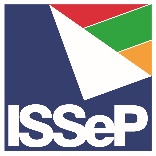 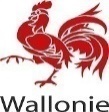 17
Formation PRÉLEVEURS
Décodage législatif de l’enregistrement préleveur
Décodage législatif de l’enregistrement préleveur
MERCI POUR VOTRE ÉCOUTE
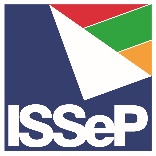 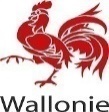 18
Formation PRÉLEVEURS
P26 – Méthode de prélèvement de matériaux stockés en andains